Starfish Characteristic: Purple skin - P
What is the phenotype for 
this starfish?
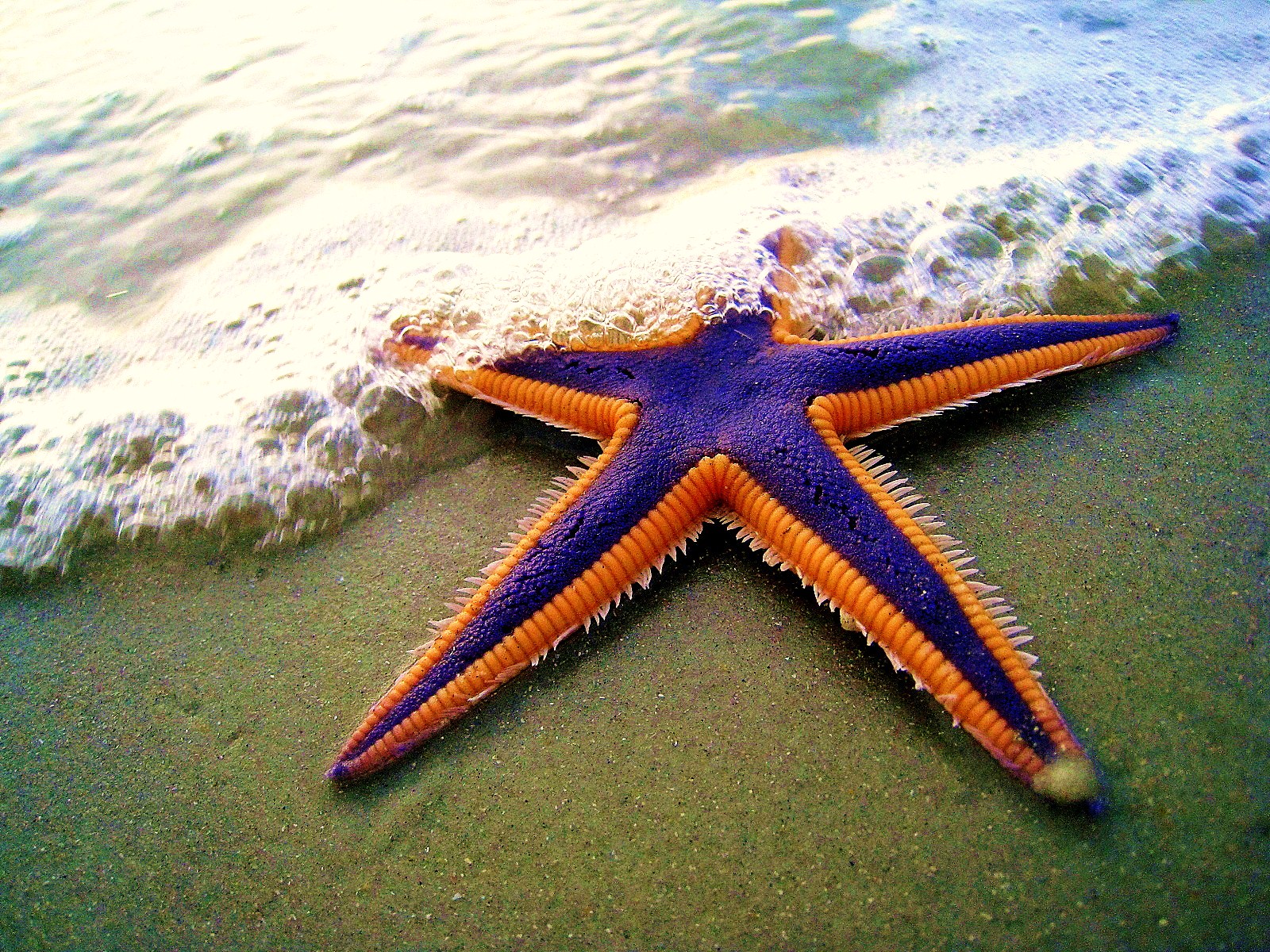 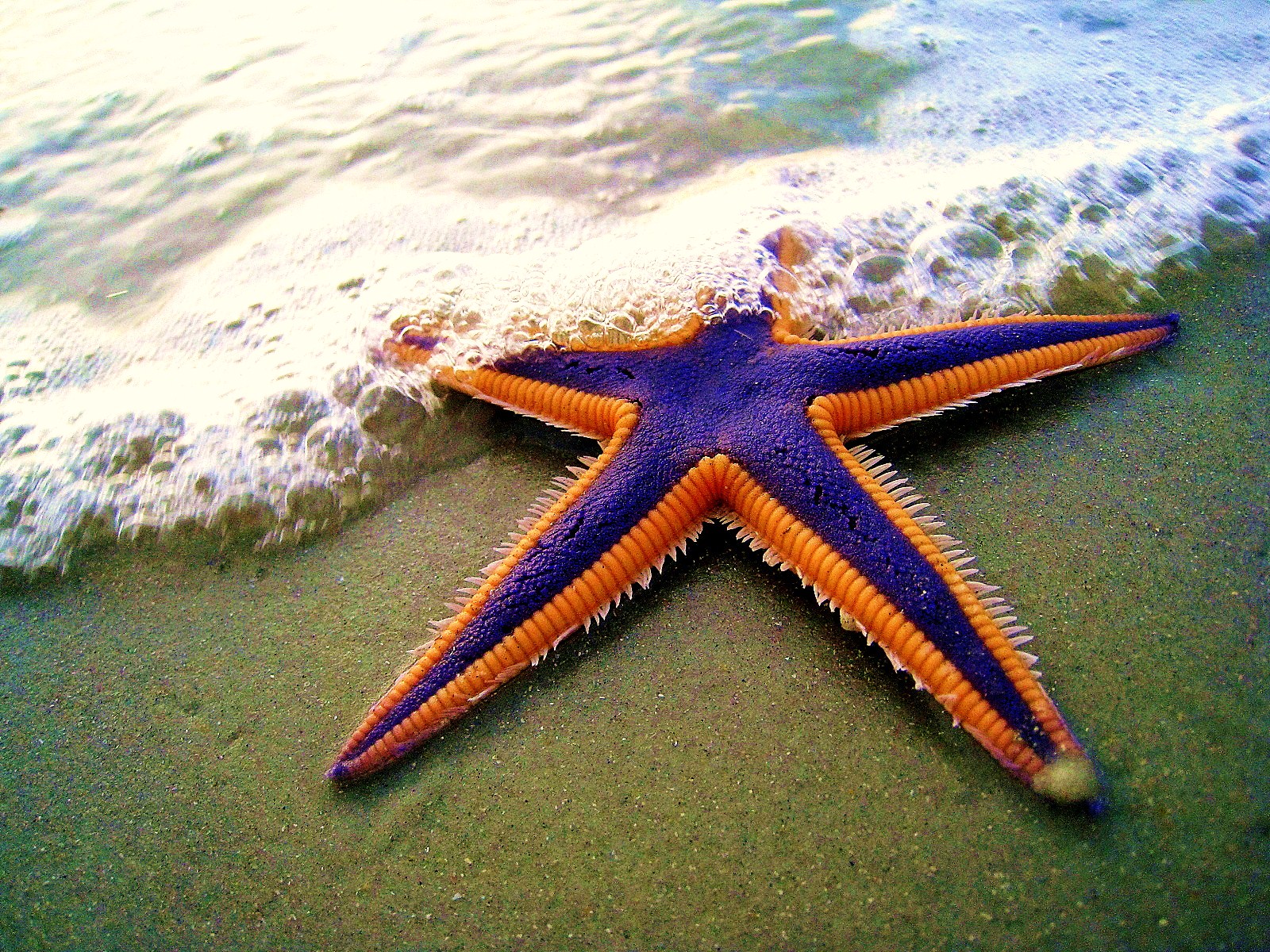 Purple phenotype is what you see!
Starfish Characteristic: Purple skin - P
What is the genotype for 
this starfish?
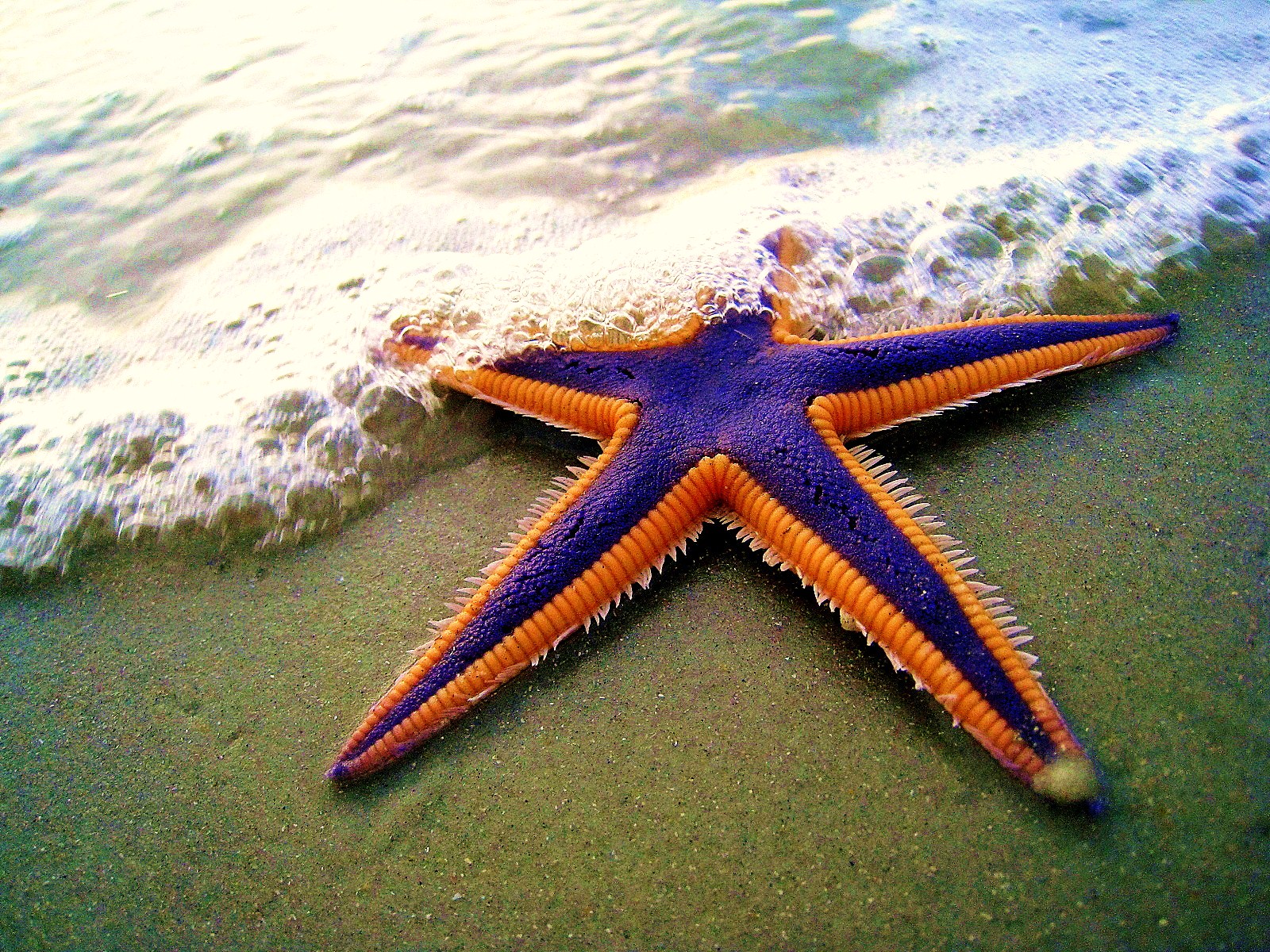 pp non-dominant recessive
Starfish Characteristic: Purple skin - P
What is the genotype for 
this starfish?
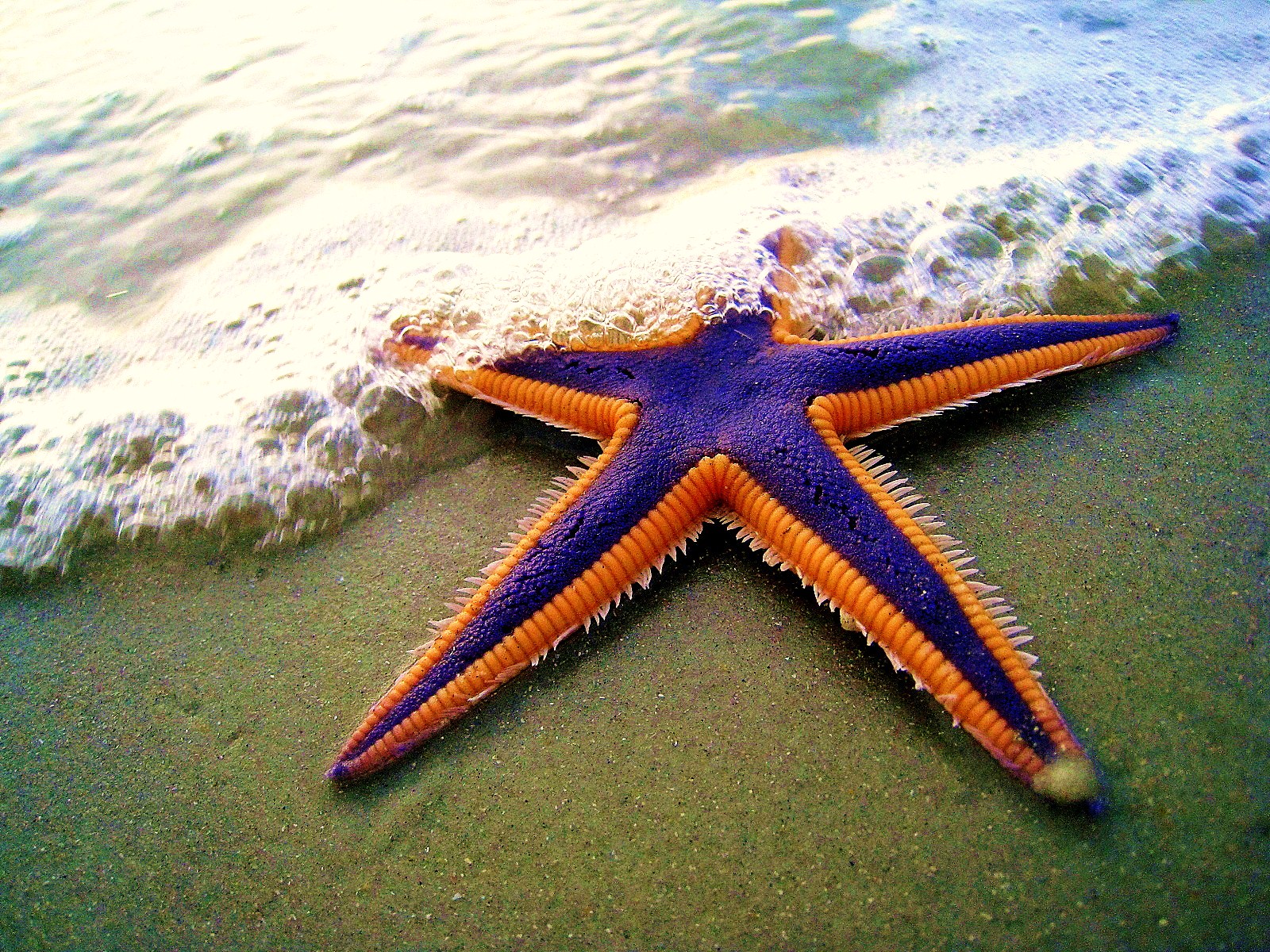 PP or Pp genotype is the letters – if a big P exists the starfish will be Purple
Starfish Characteristic: Purple skin - P
What is the genotype for this starfish if it is heterozygous?
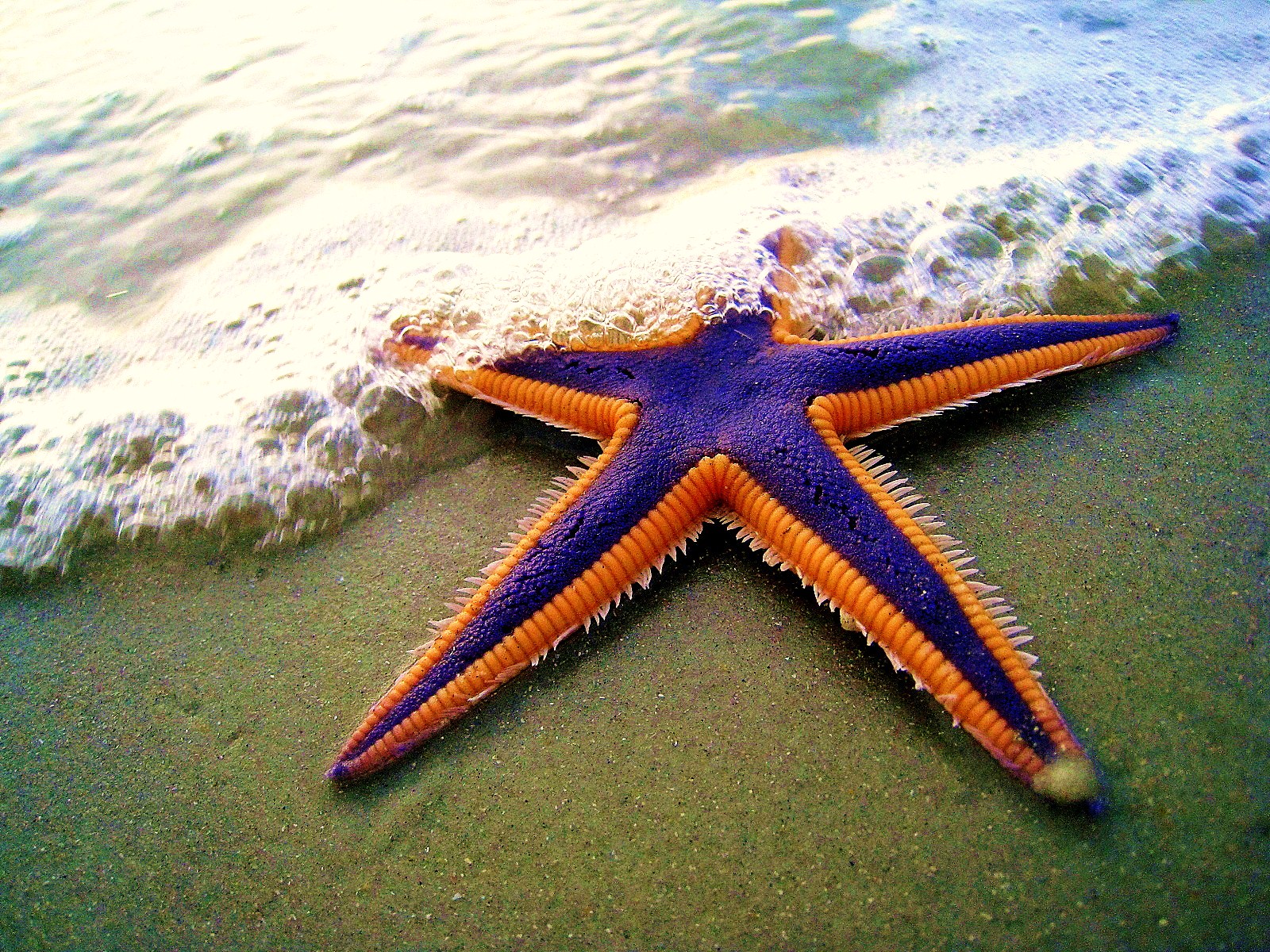 Pp
Starfish Characteristic: Purple skin - P
What is the genotype for this starfish if it is a hybrid?
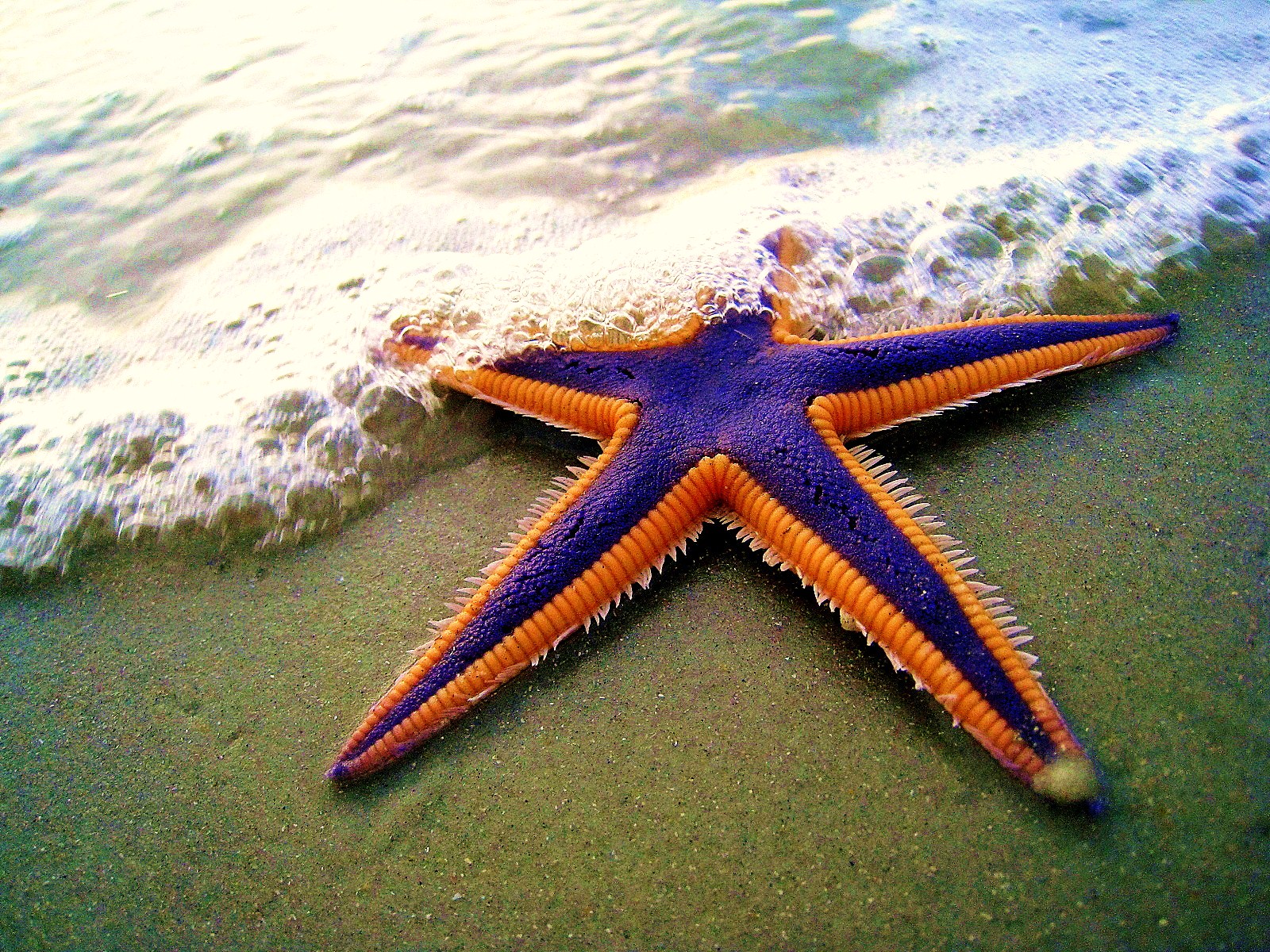 Pp
Starfish Characteristic: Purple skin - P
What is the phenotype for 
this starfish?
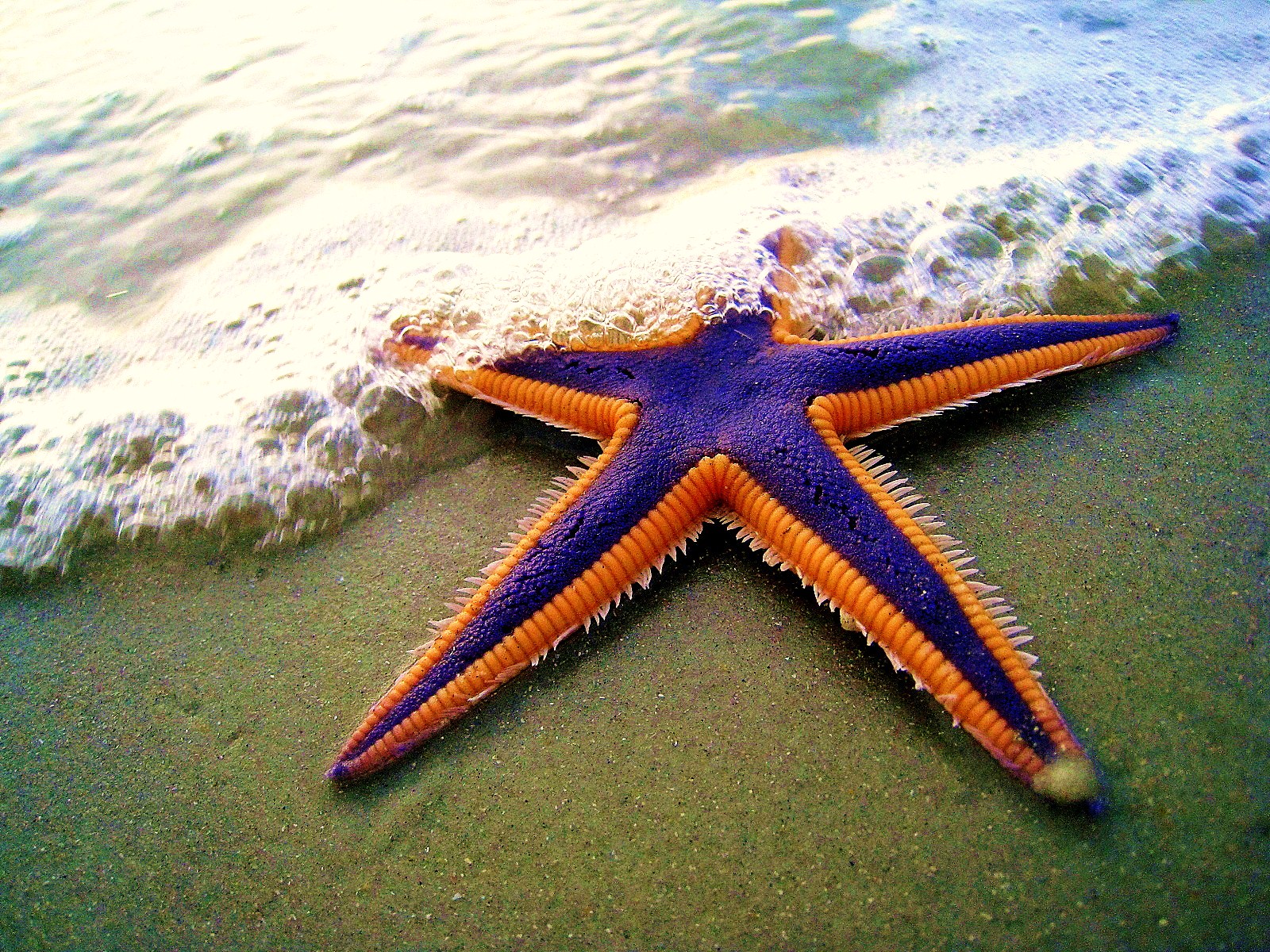 Yellow phenotype is what you see!
Starfish Characteristic: Purple skin - P
What is the genotype for this starfish if it is a purebred?
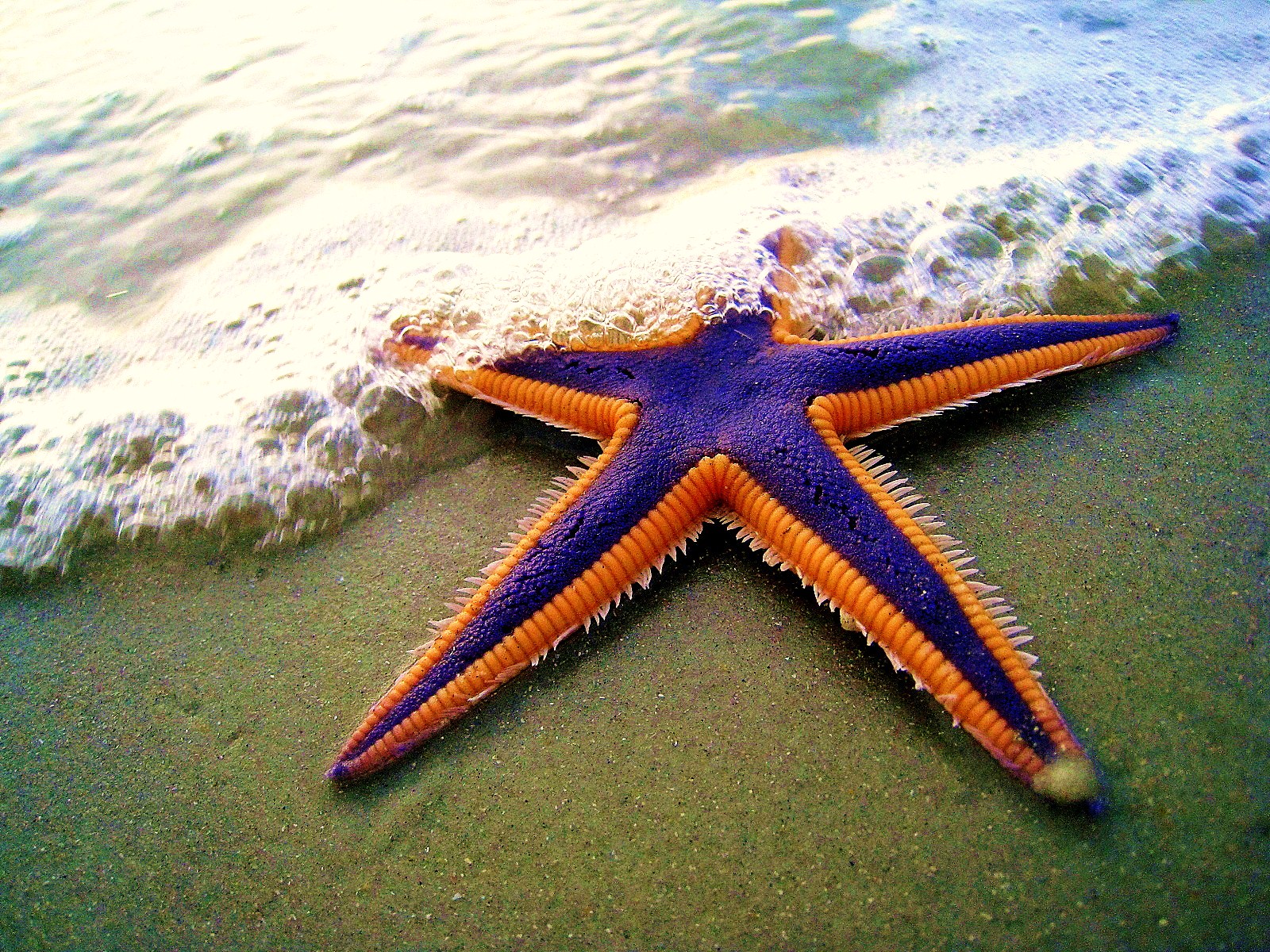 PP
Starfish Characteristic: Purple skin - P
What is the genotype for this starfish if it is homozygous?
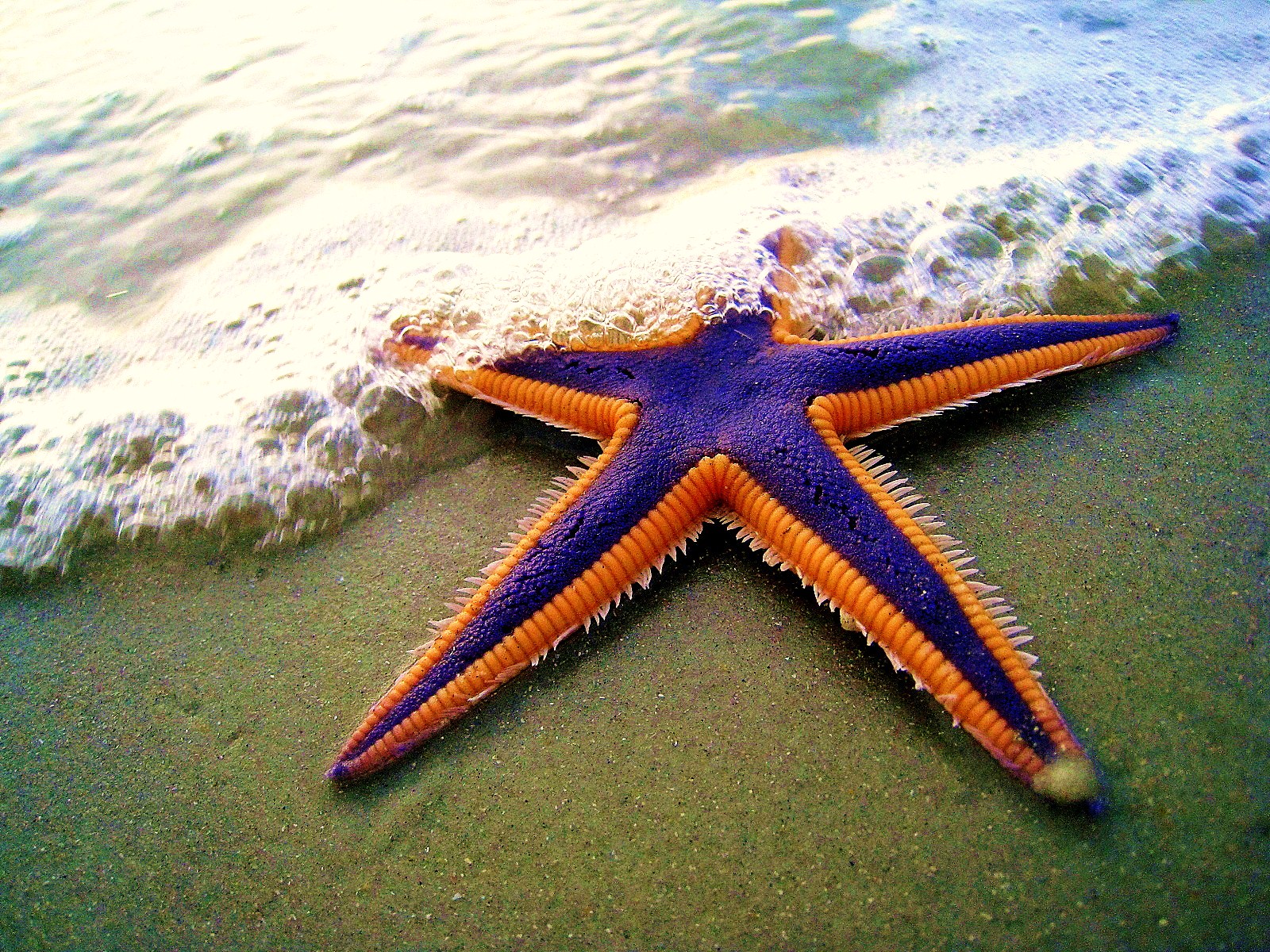 PP
Starfish Characteristic: Purple skin - P
What is the phenotype for this starfish if it is a purebred?
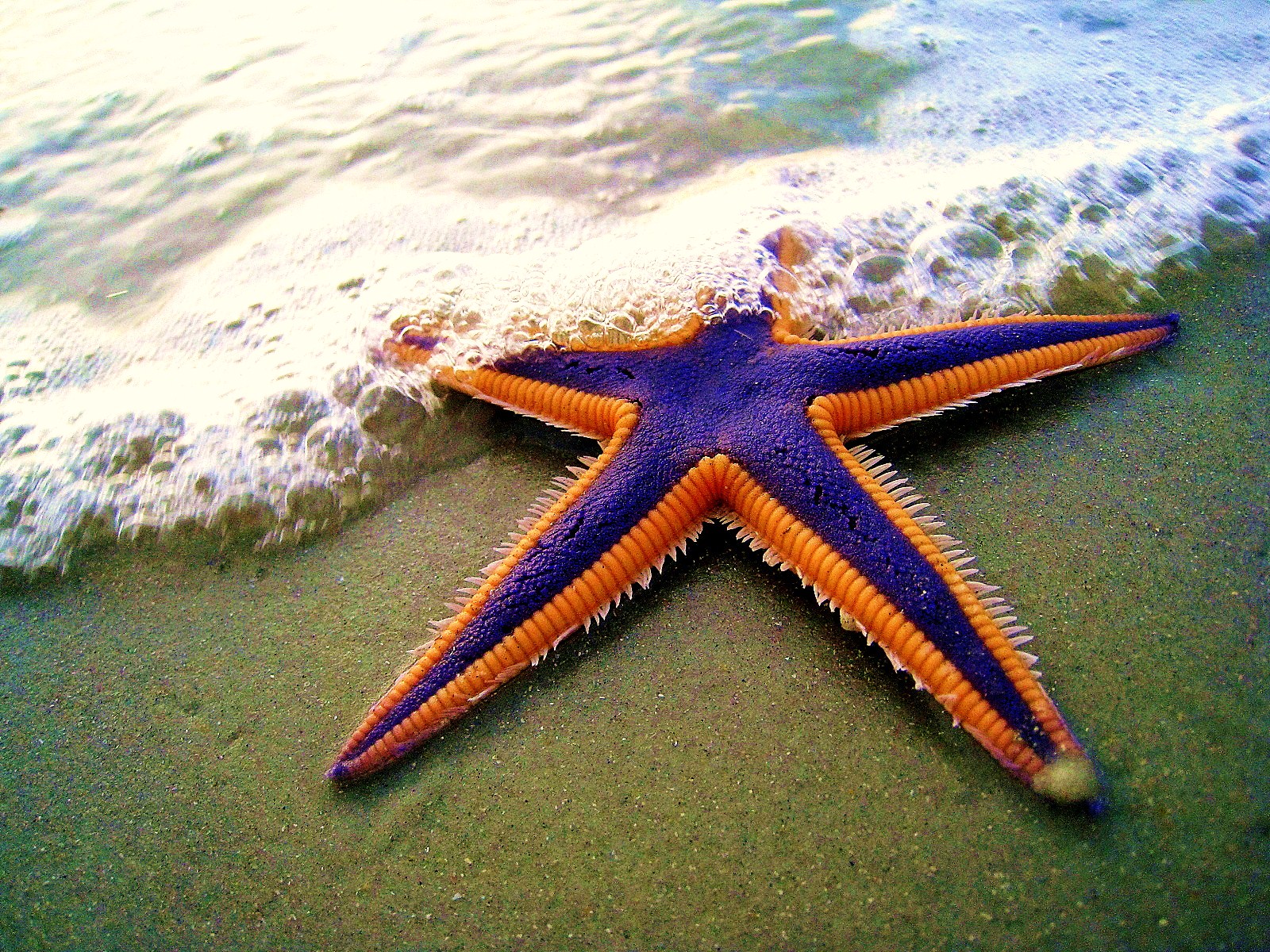 Purple
Starfish Characteristic: Purple skin - P
What is the phenotype for this starfish if it is a hybrid?
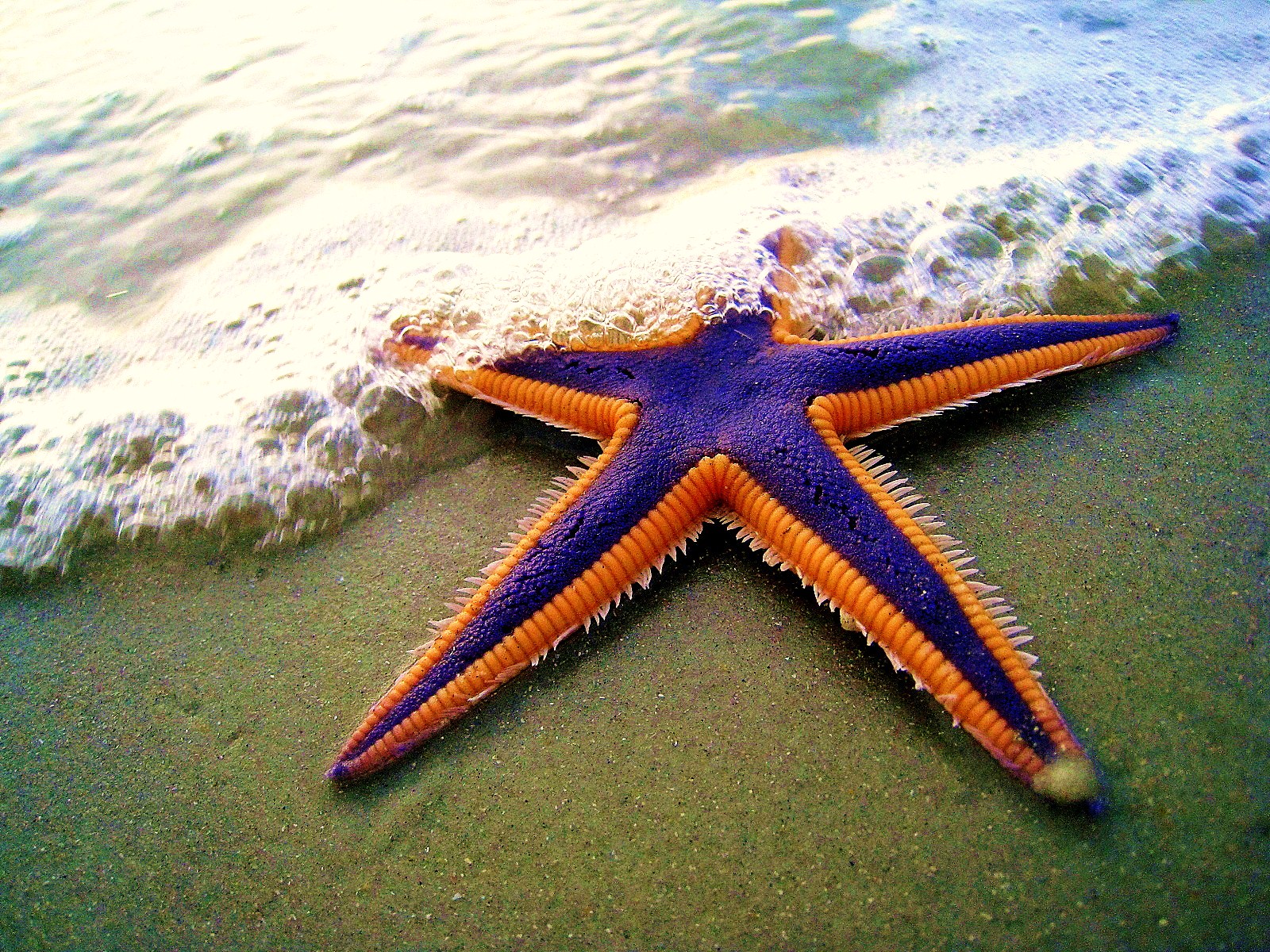 Purple
Let’s make babies!
Starfish Characteristic: Purple skin - P
This picture shows the hybrid father.  What is it’s genotype?
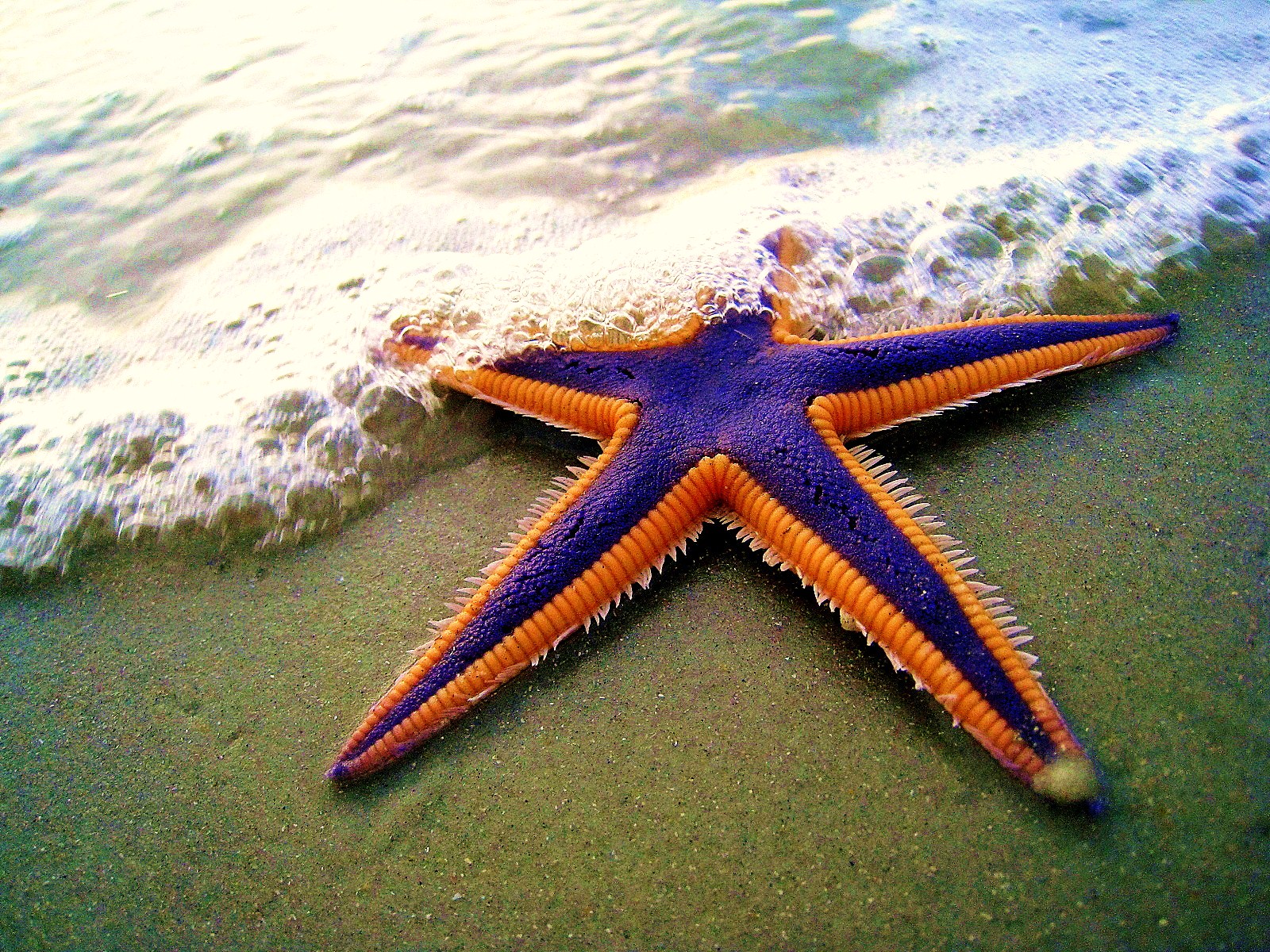 Pp
Dad
P     p
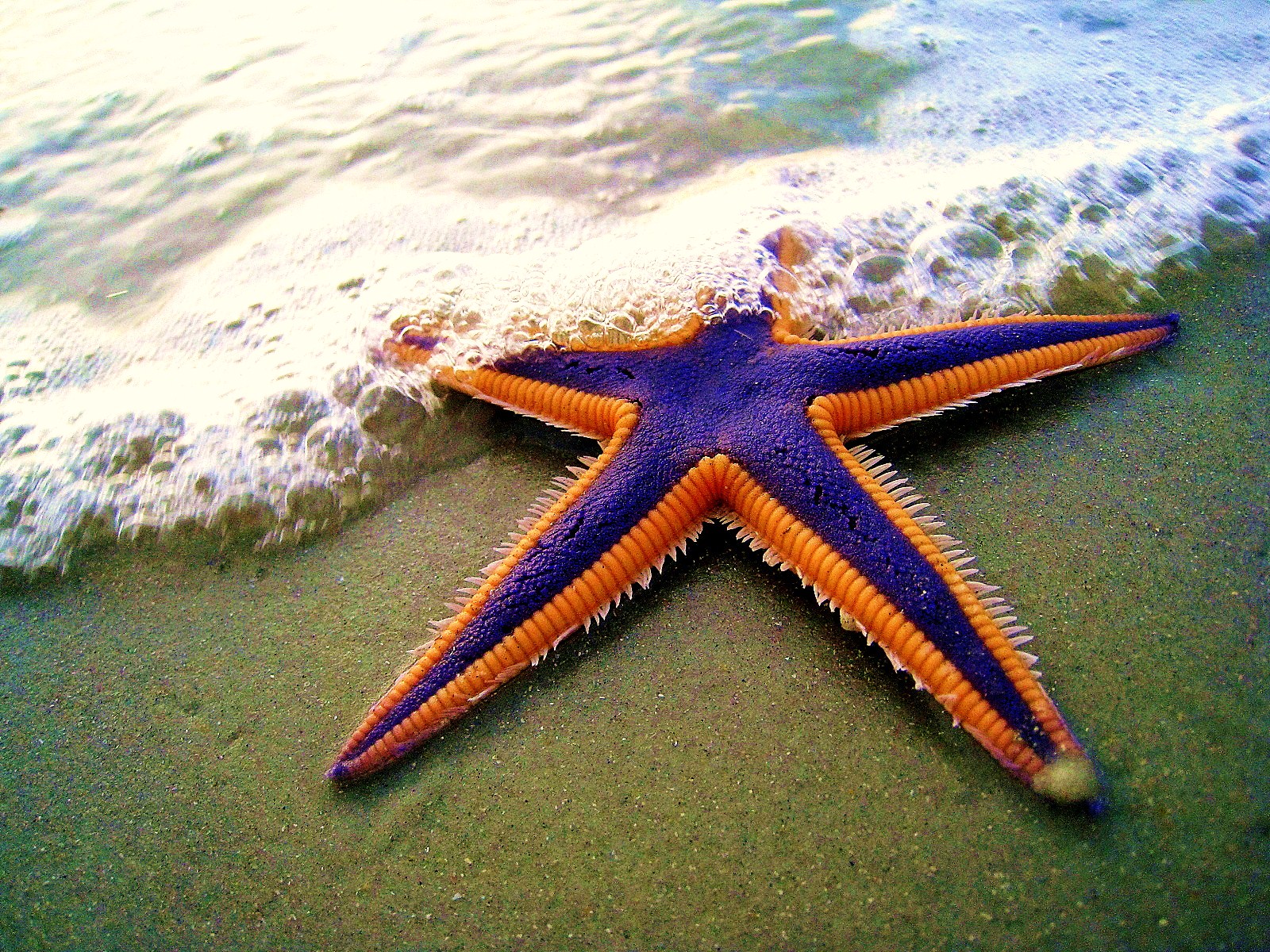 Let’s make babies!
Starfish Characteristic: Purple skin - P
This picture shows the purebred mother.  What is her genotype?
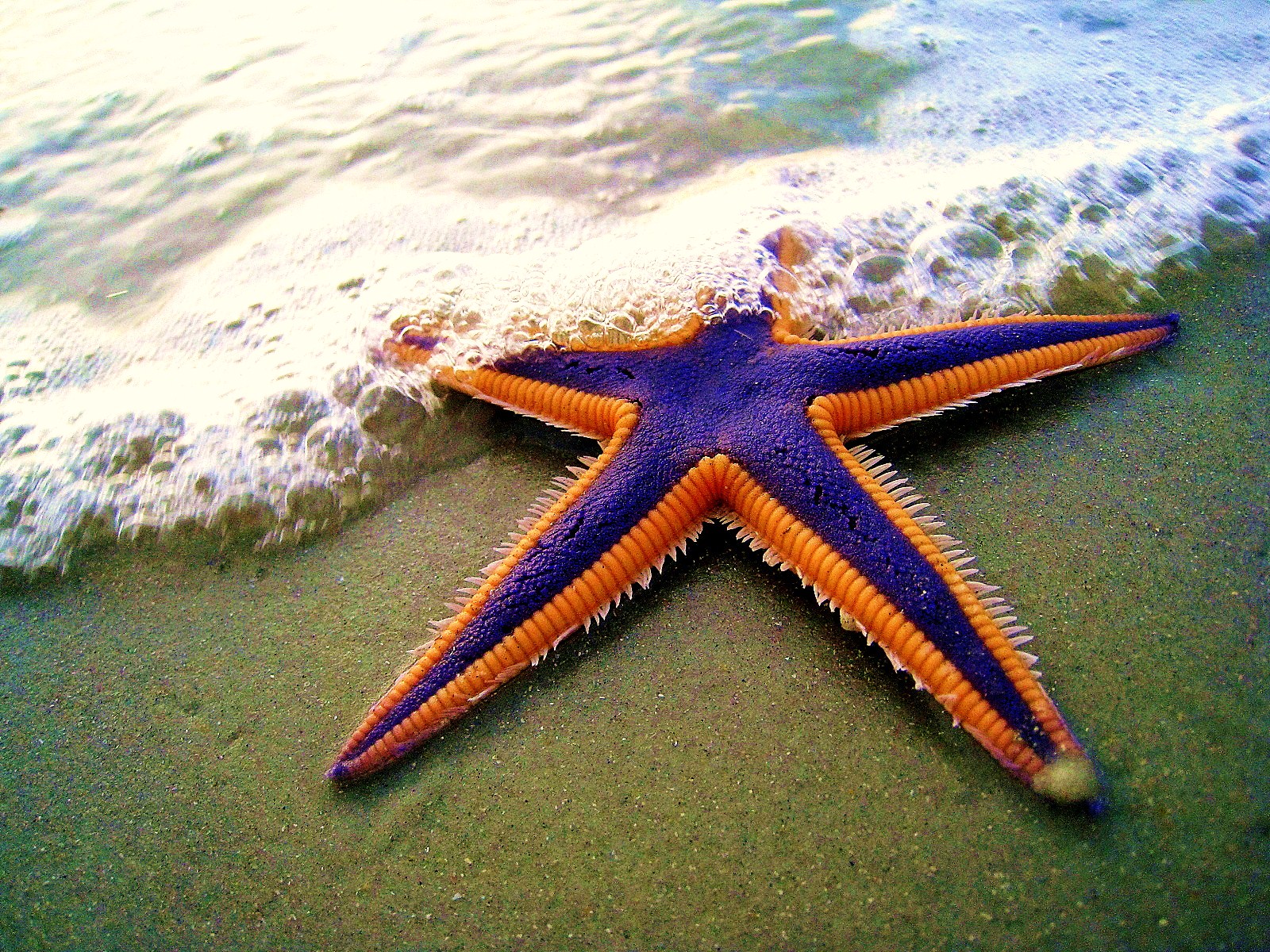 PP
Dad
P     p
P     p
P     p
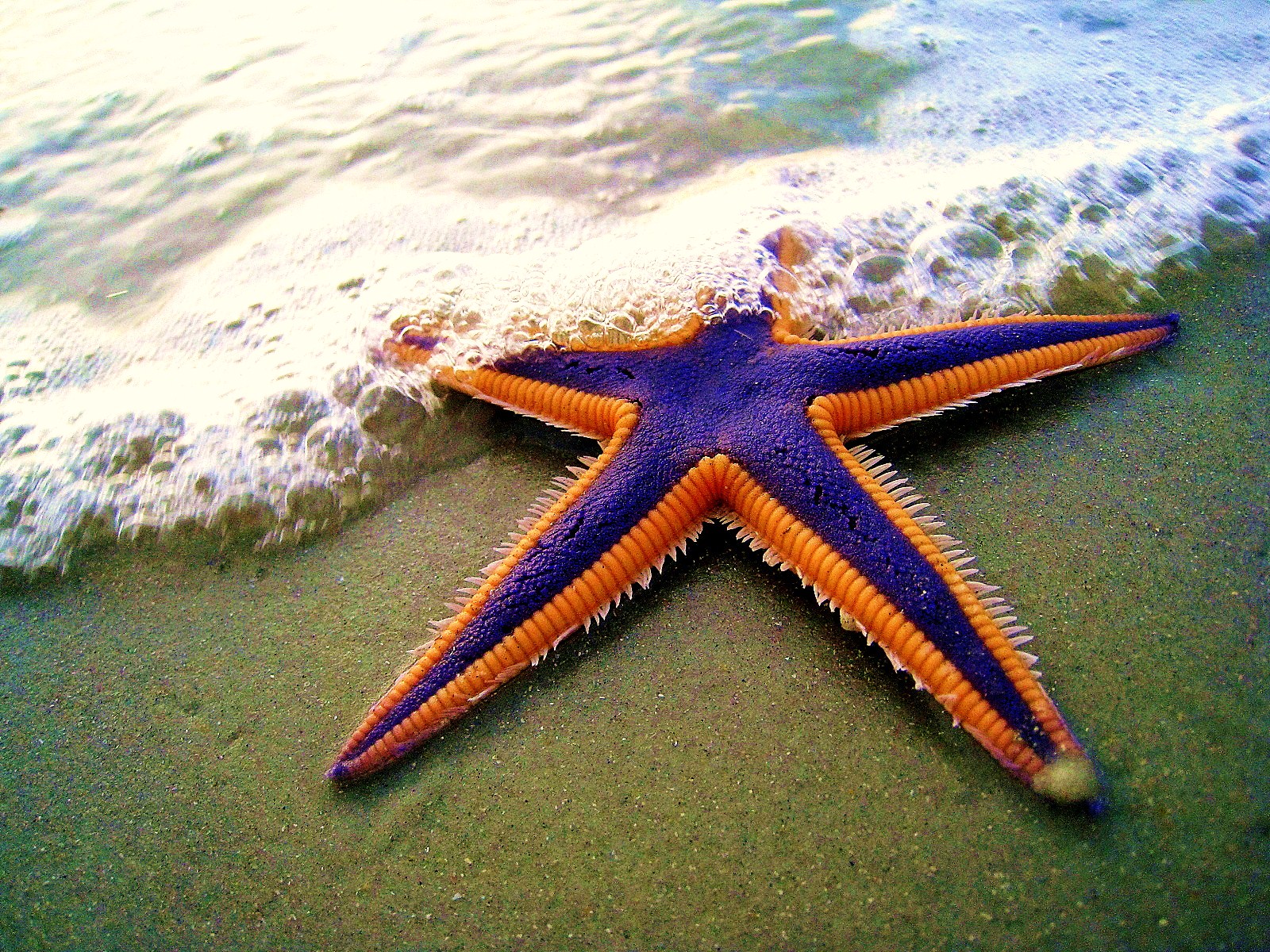 P

P
P

P
P

P
mom
Let’s make babies!
Starfish Characteristic: Purple skin - P
This picture shows the purebred mother.  What is it’s genotype?
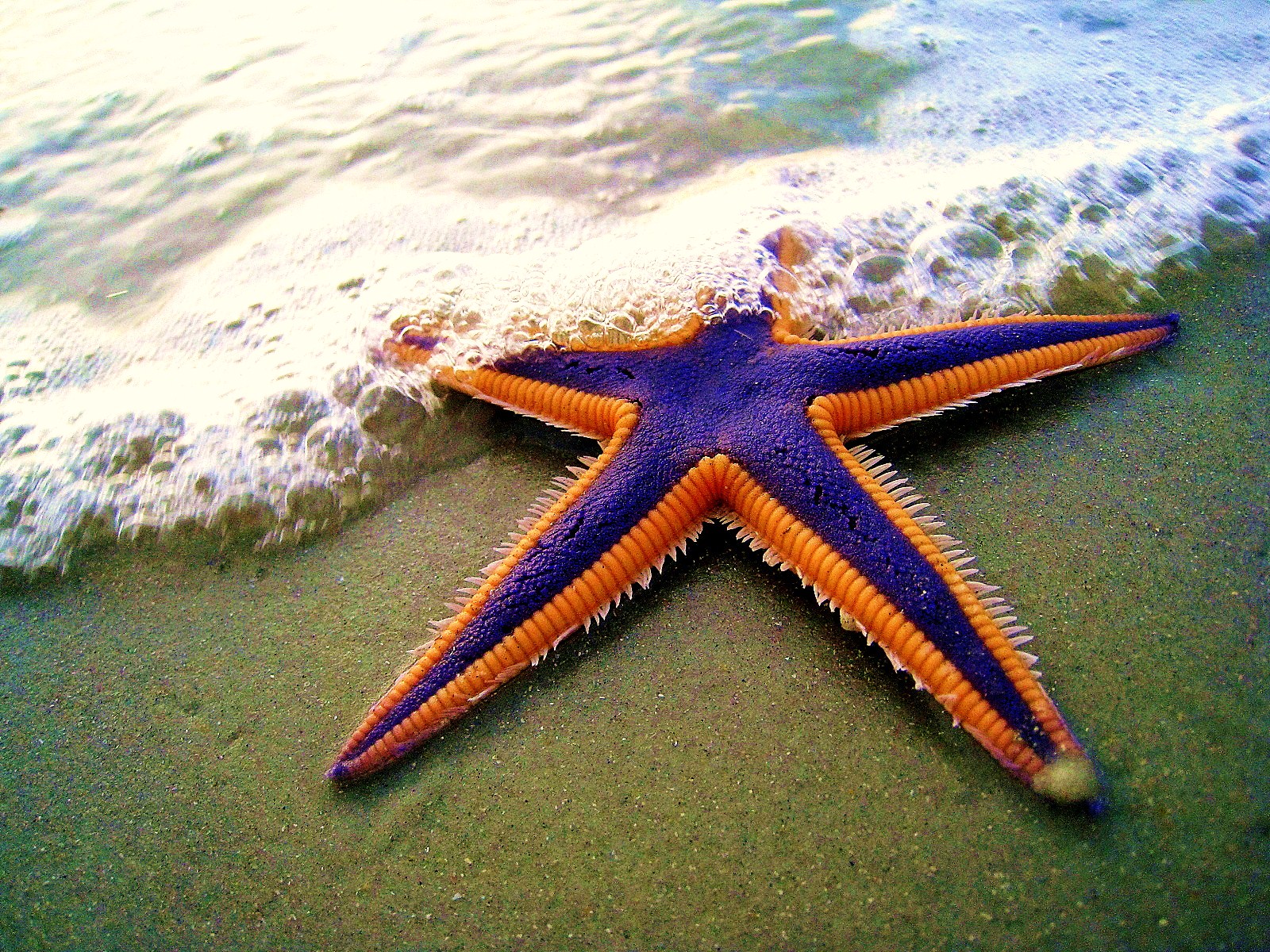 PP
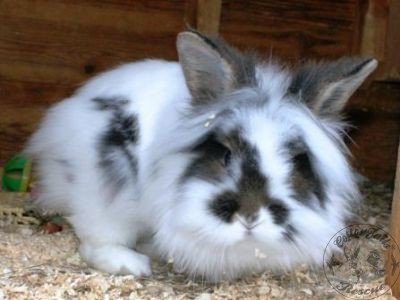 Fuzzy Frieda rabbit has just met short haired Howard.
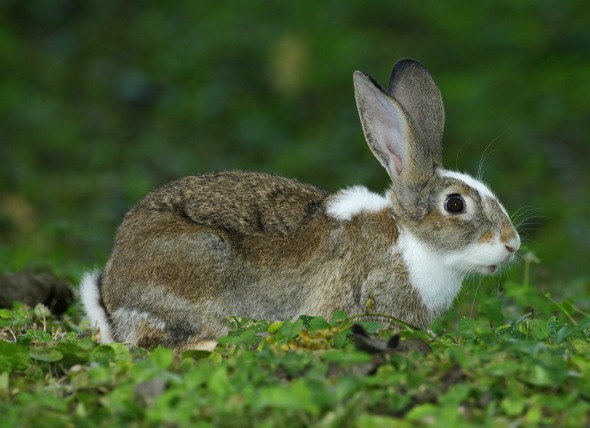 But what would the babies be like?
OH NO!!Could the babies be bald?
Lets figure out the genotypes:
Frieda
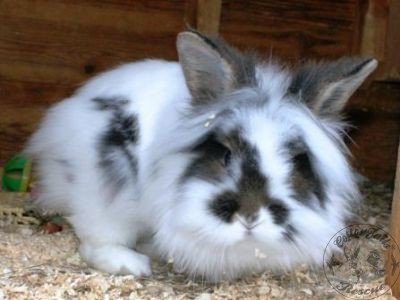 RR
Frieda is dominant for her long hair
Rr
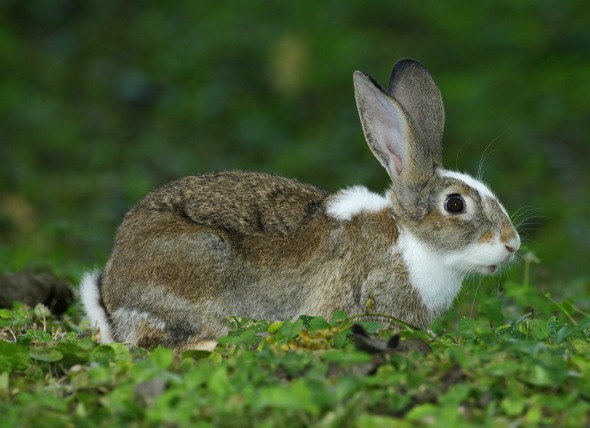 Howard is dominant for his short hair
Howard
rr
these poor babies would be bald!
Howard
r       r
r       r
Frieda
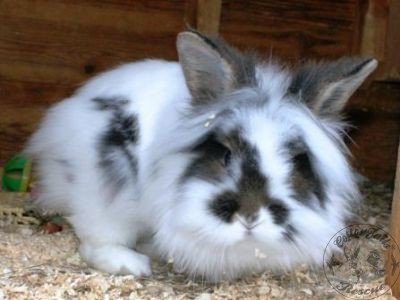 R

R
R

R
Frieda
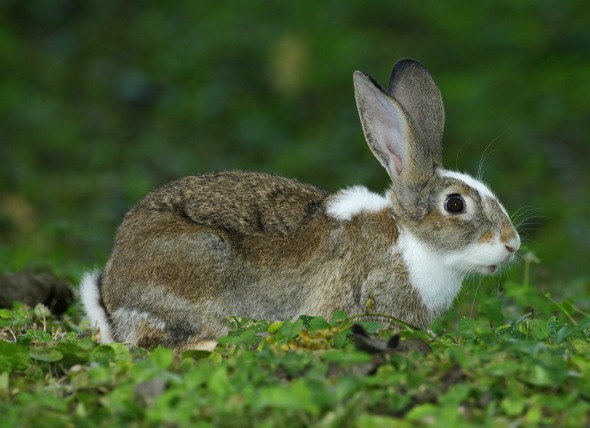 Howard
RR long hair
Rr  short hair
rr  bald!
Should Frieda run?